Международная космическая олимпиада школьников
Номинация « физика»Научно-исследовательская работа«Кто ходит по воде?»
Исполнитель: 
Корольчук Ульяна Эдуардовна 
8-в класс
МБОУ СОШ №8 города Мытищи
Научный руководитель проекта:
учитель физики
Морыженкова Елена Александровна
2021 г.
Некоторые насекомые с лёгкостью могут передвигаться по водной глади. Для них это так же обыкновенно, как и для нас с вами ходить по земле!
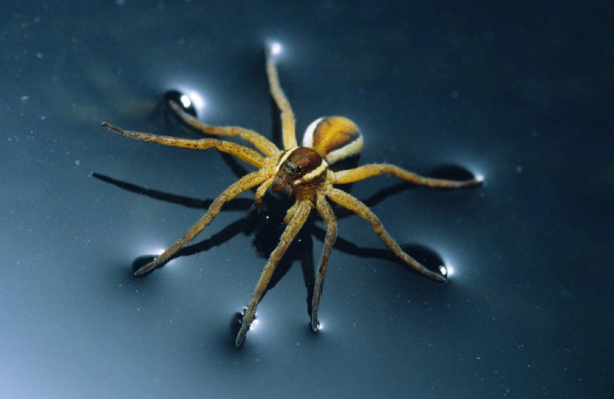 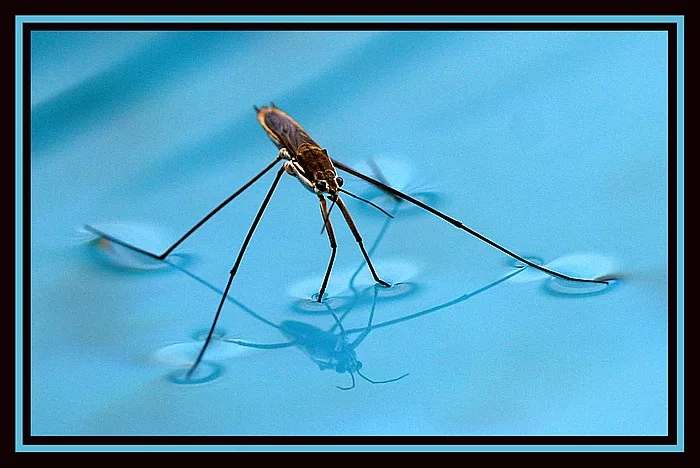 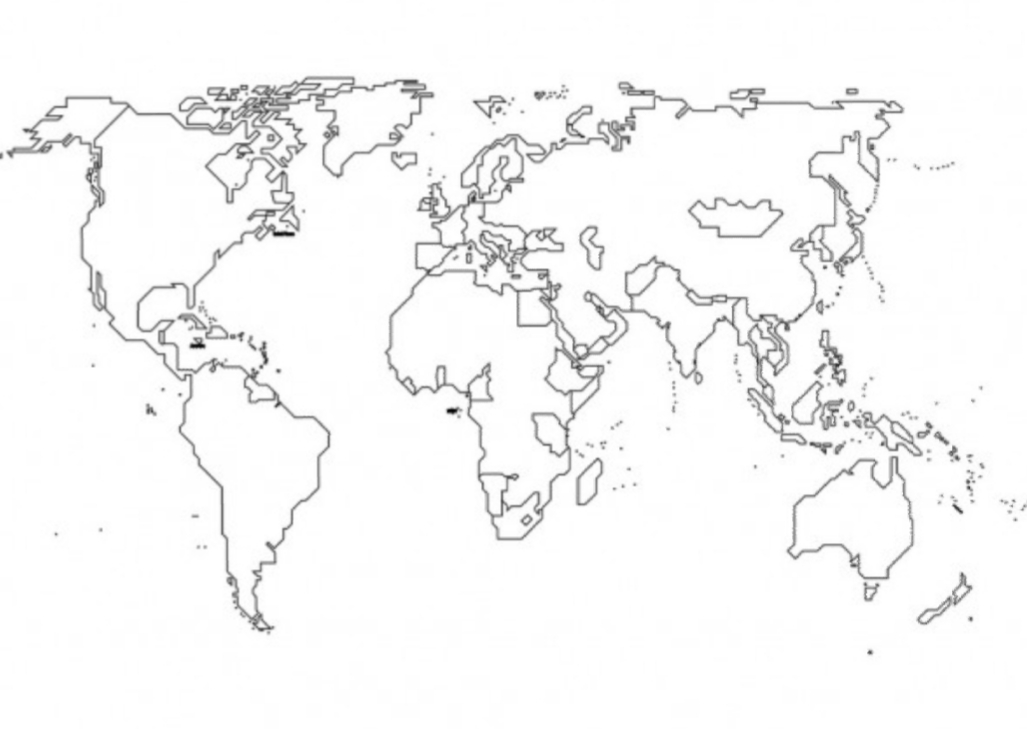 Но как же им это удаётся?
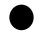 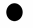 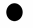 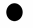 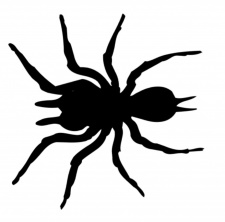 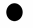 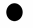 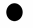 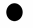 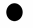 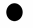 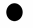 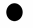 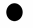 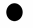 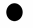 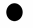 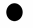 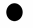 2
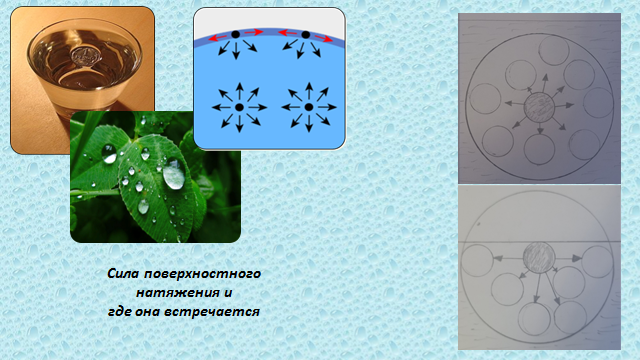 3
В данной работе
Предмет исследования: передвижение пауков по воде

   Гипотеза: пауки могут передвигаться по воде из-за небольшого веса, 	      множества лапок и их особенной формы и размера

    Цель:      выяснить, как и какие пауки могут передвигаться по воде

    Задачи: 1) узнать, почему возникает поверхностное 		
                         натяжение;
                    2) выяснить, от чего зависит сила поверхностного 	
                        натяжения;
                    3) определить, кто может ходить по воде
                    4) узнать, как влияет невесомость на поверхностное натяжение
4
Для хождения по воде в первую очередь конечно же важны лапки. Но у всех ли пауков они одинаковые?
У мастеров паутины 8 лапок, а у насекомых 6. Есть у пауков и дополнительные конечности — хелицеры. Однако формы ходильных лапок тоже разнообразны! Но зависит ли сила поверхностного натяжения от формы тела (лапки паука)?
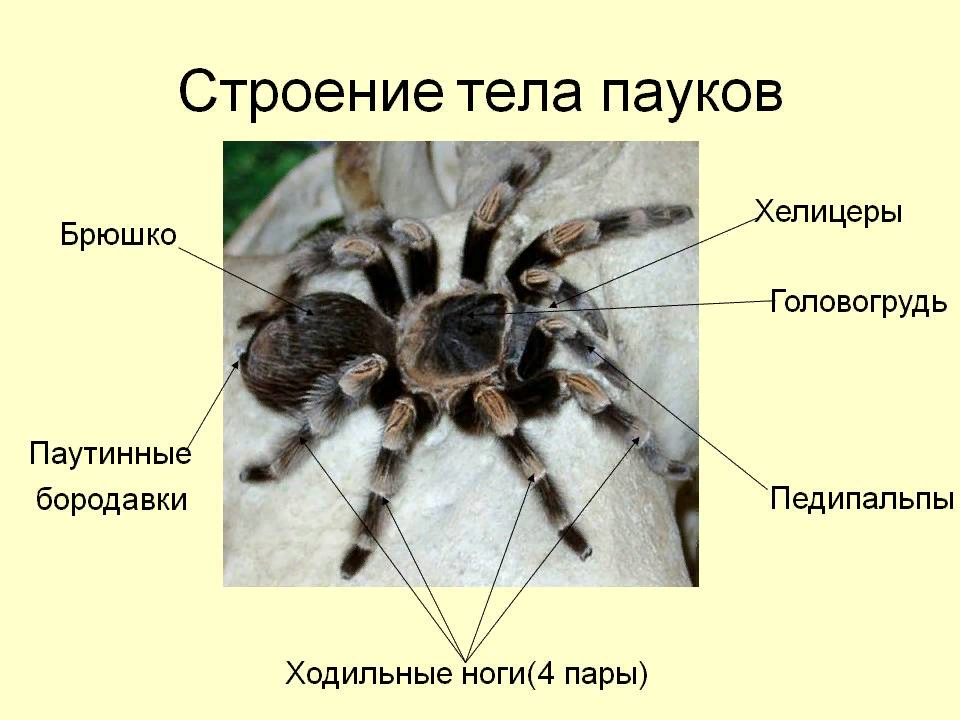 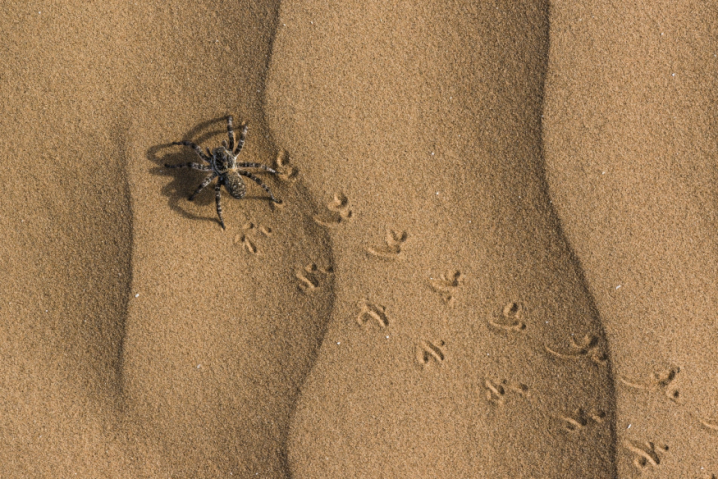 5
Проведём исследование. Выясним, зависит ли сила поверхностного натяжения от формы тела. За лапки пауков возьмём проволоку разной формы: окружность, треугольник, квадрат и прямоугольник
 длина проволоки одинаковая)
Оборудование для эксперимента по измерению силы поверхностного натяжения
Медная проволока
Вода
Соль
Нитки
Штатив                                                             
Муфта
Лапка
Разновесы
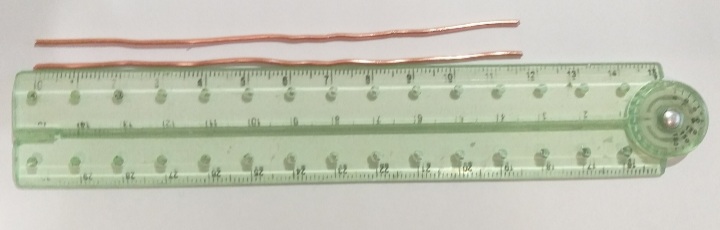 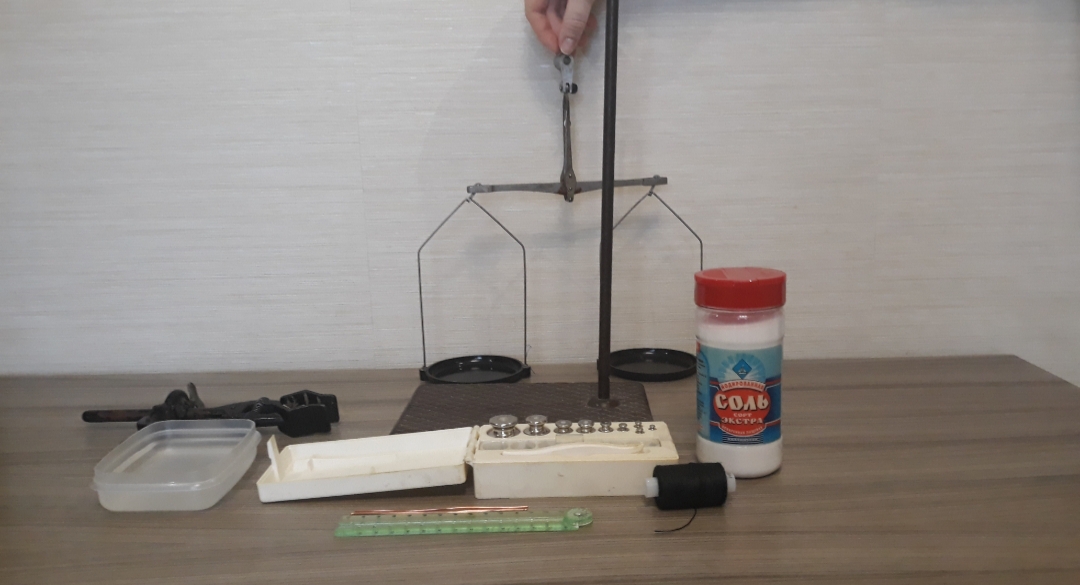 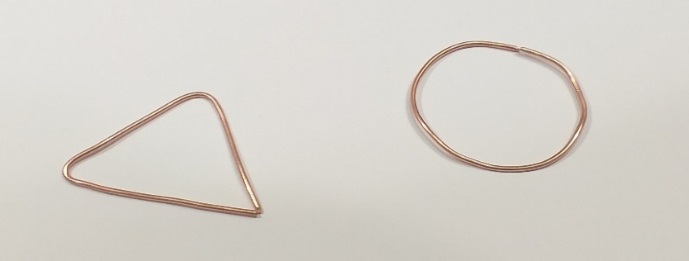 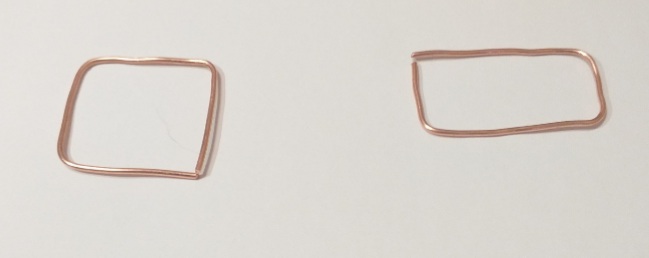 6
Основные этапы эксперимента
1. Подвесим кольцо из проволоки к чаше весов
2. Уравновесим весы так, чтобы     кольцо из проволоки касалось 	поверхности воды
3. В чашу с бумажками  насыпаем соль до тех пор, пока кольцо из проволоки не оторвётся от воды.
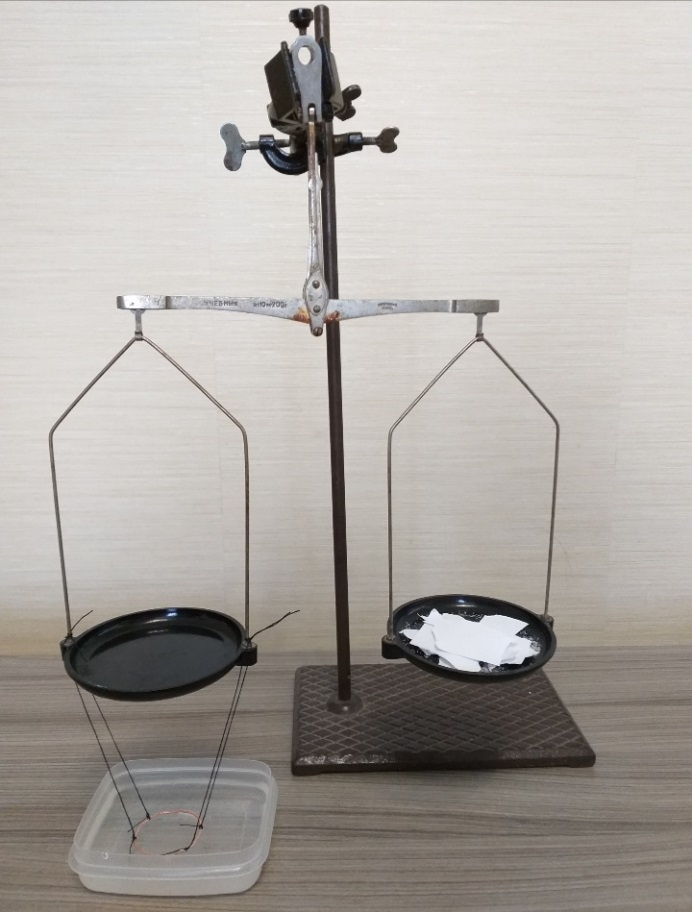 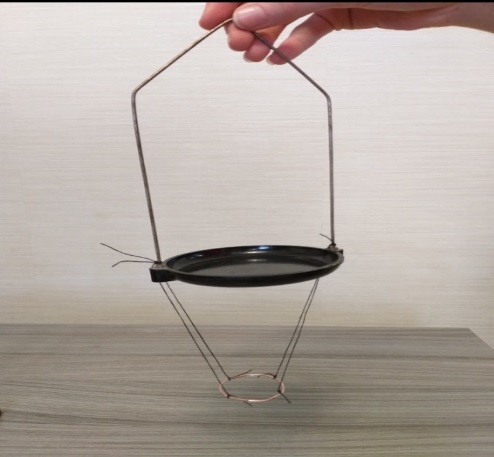 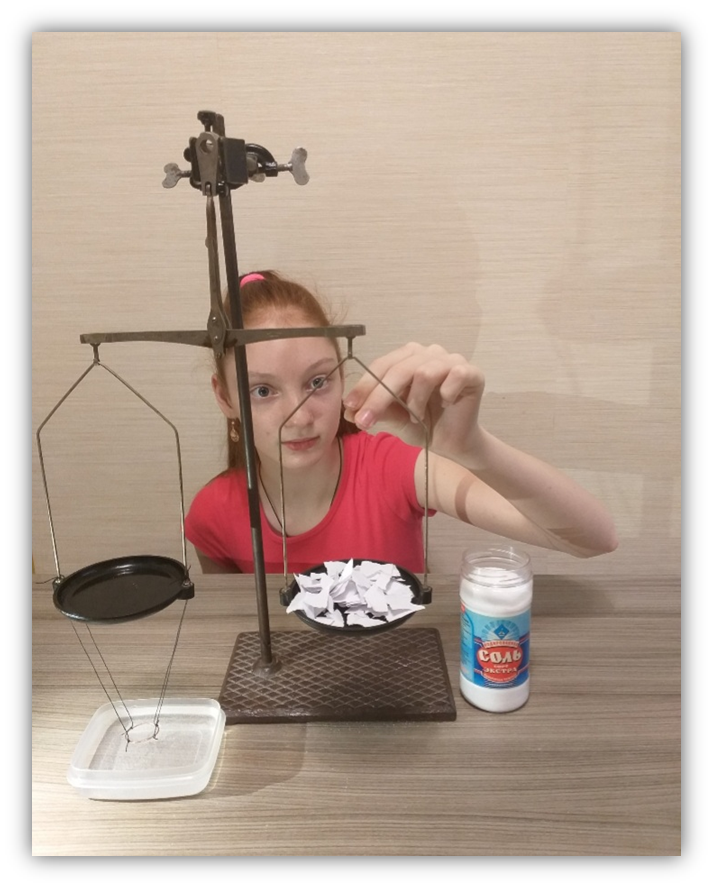 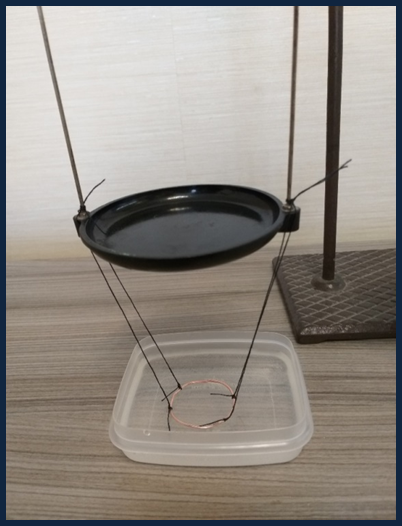 7
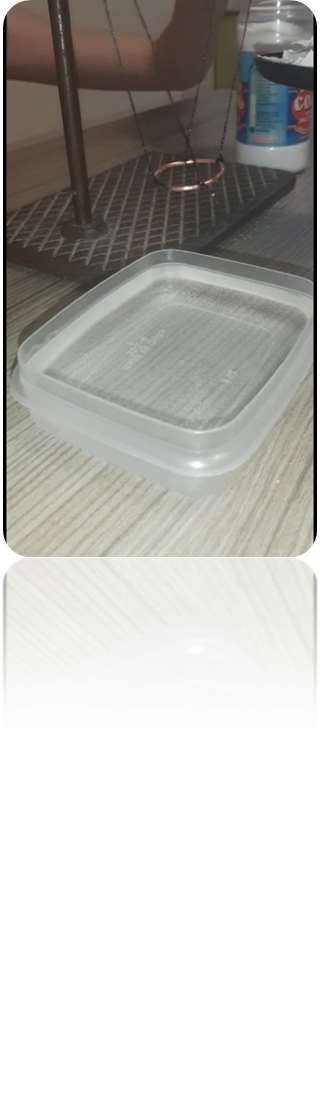 1.
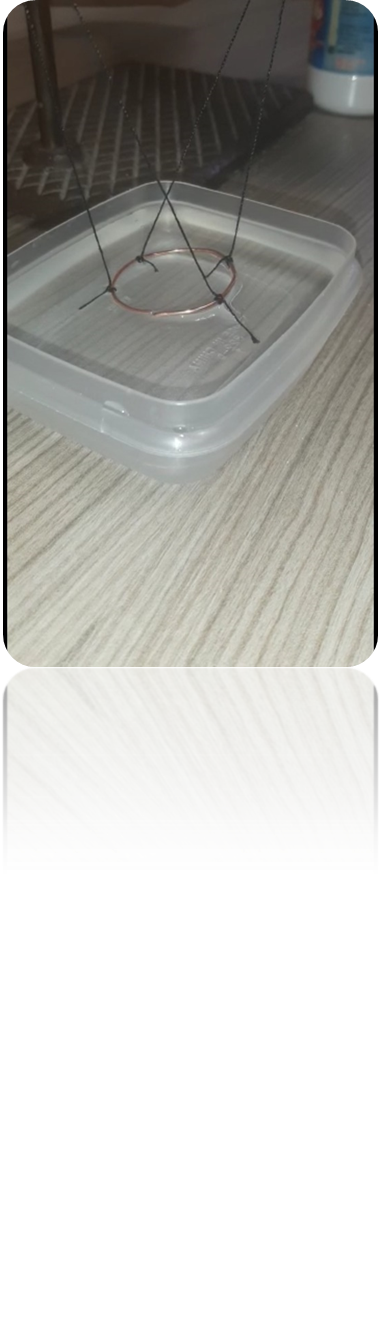 2.
3.
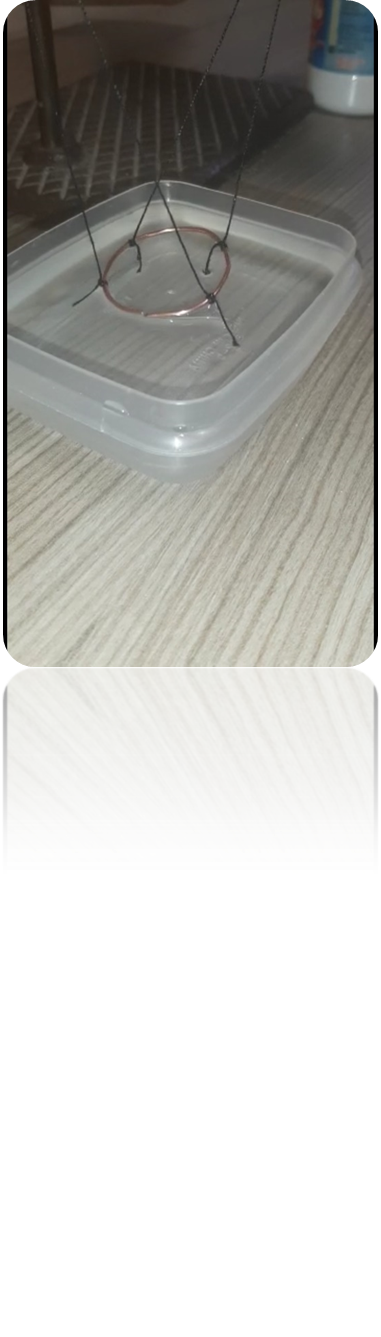 4. Затем уравновешиваем весы с  помощью гирек, находим массу соли.
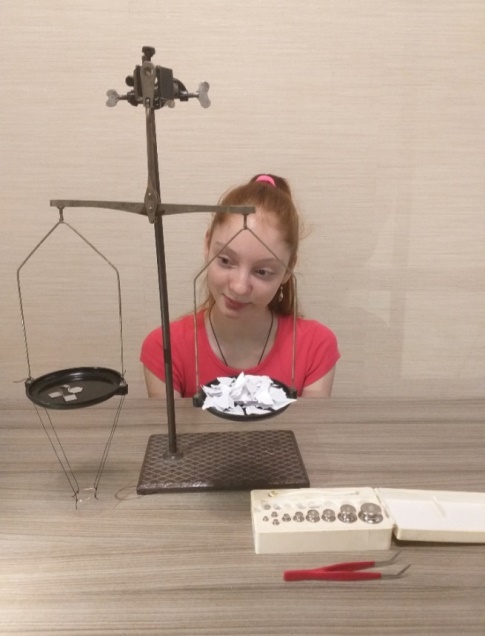 На 1 и 2 фотографии видно действие силы поверхностного натяжения на проволоку
Вес соли, найденный при проведении опыта, равен половине силы поверхностного натяжения, так как пленка жидкости имеет две поверхности 
Fпов. натяж. =  Pсоли*0,5
 		где     P=m*g
		 m – масса ,кг  
 		g – ускорение свободного падения
		(9,8 Н/кг)
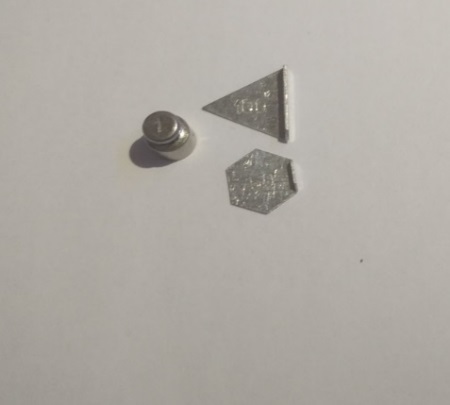 1 грамм
 150 миллиграмм
8
5. Повторяем эксперимент со всеми фигурами, сделанными из проволоки.
6. Результаты измерений
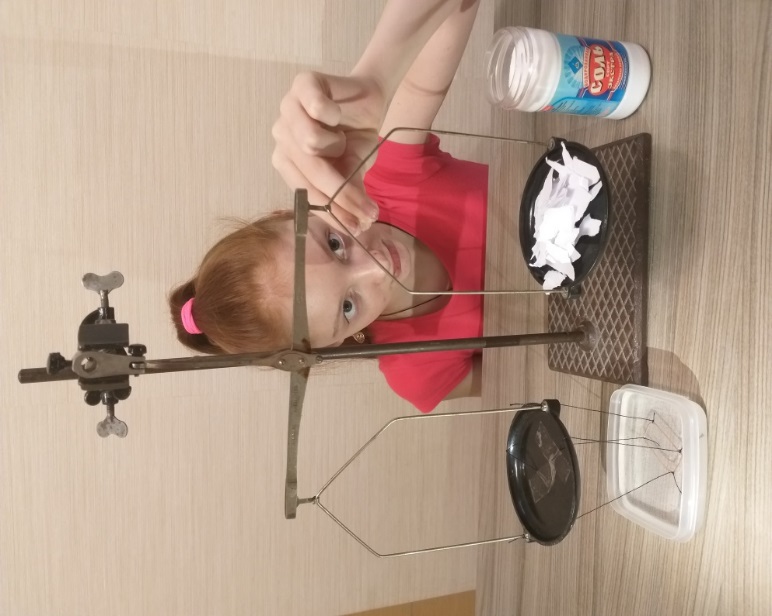 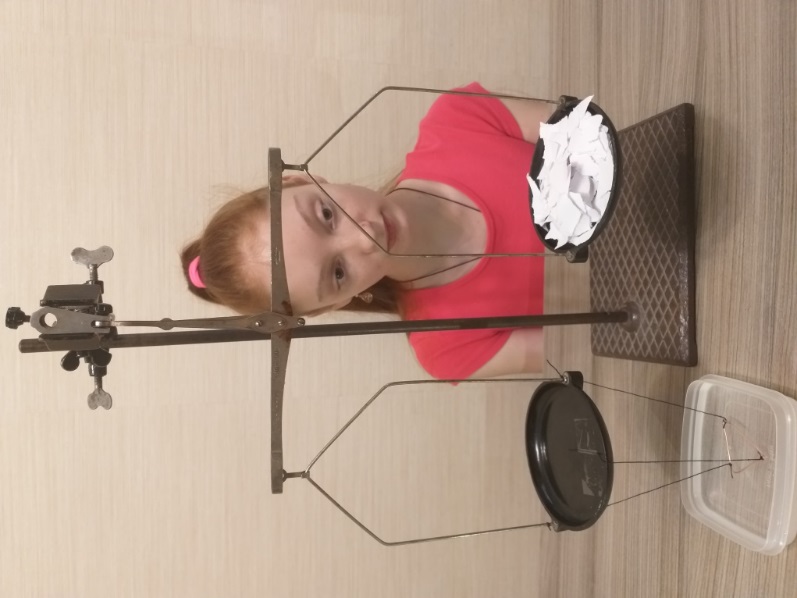 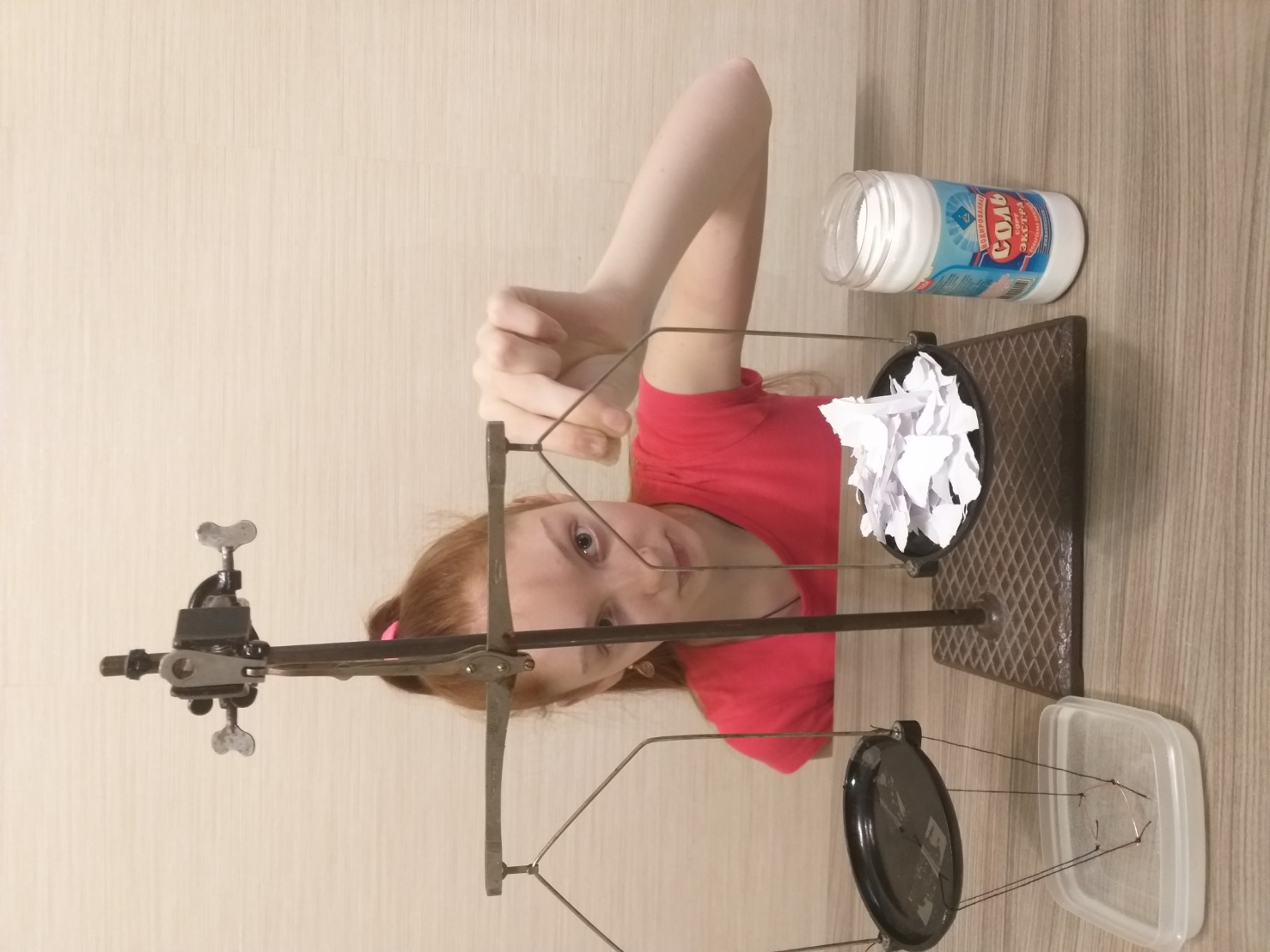 Вывод: сила поверхностного натяжения зависит от формы тела (лапок пауков)
9
Будет ли зависеть сила поверхностного натяжения от размера лап? 
                                                    Проведём второй эксперимент
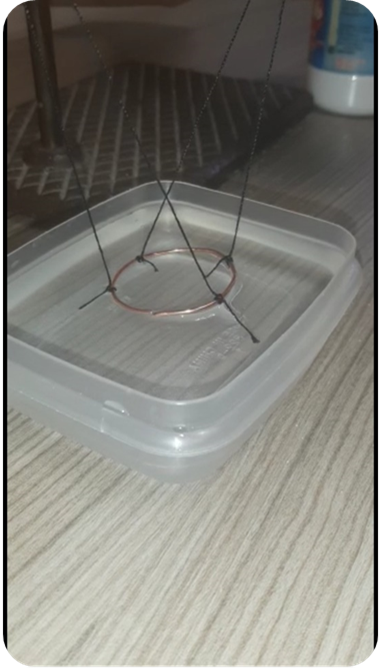 Возьмём 2 кусочка проволоки разной длины
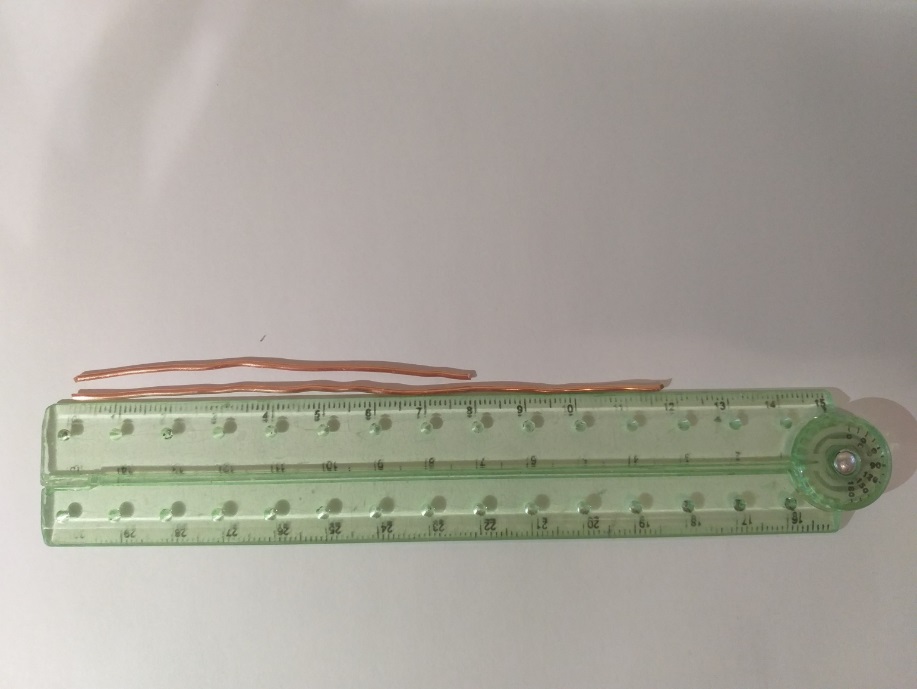 Результаты эксперимента
Сделаем из них 2 окружности 
разного размера
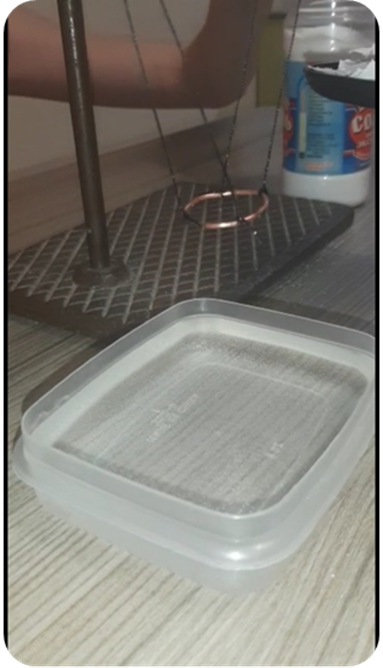 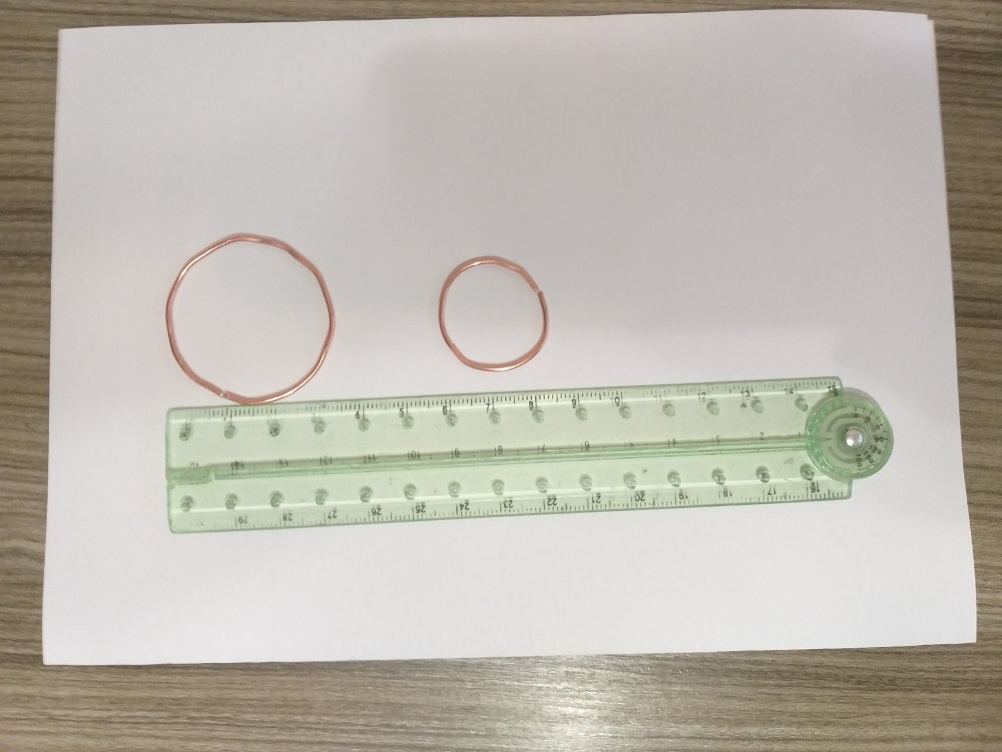 Вывод: размер тела (лапок паука) влияет на силу поверхностного натяжения. Чем длиннее лапки, тем больше сила поверхностного натяжения
10
Проведём третий опыт,
 где возьмём проволоку одинаковой формы и размера, но воду будем брать как пресную, так и солёную.
Результаты опыта
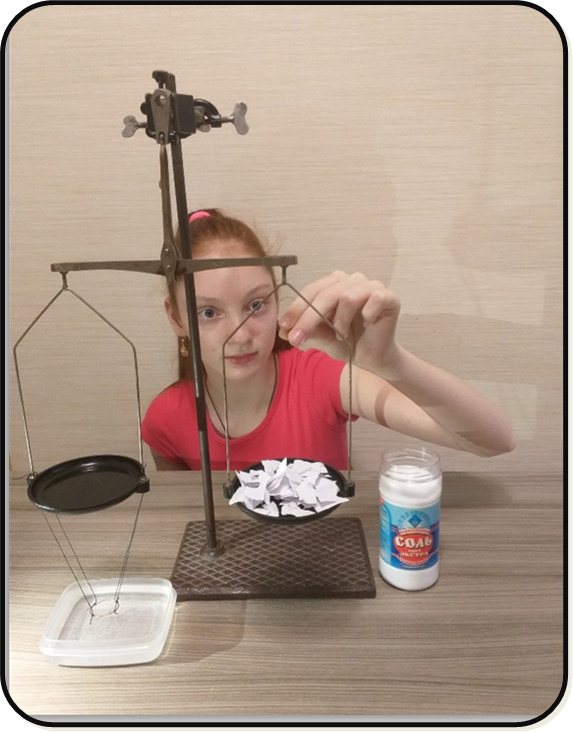 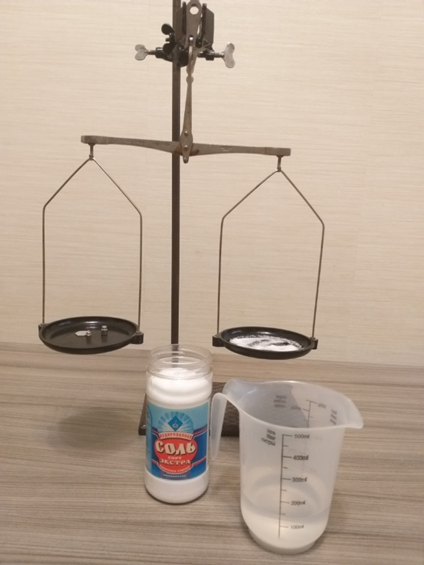 Вывод: сила поверхностного натяжения, действующая в солёной воде, больше, чем в пресной. Значит по поверхности соленой воды паучкам ходить легче
Для изготовления морской воды
 в домашних условиях
 в одном литре нужно
 было растворить 35 г соли.
11
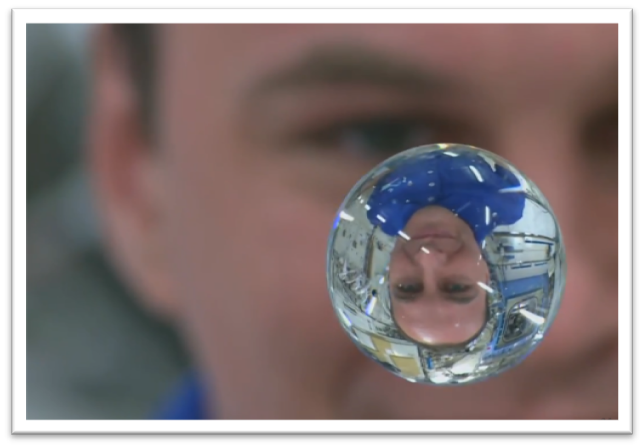 Невесомость и жидкости
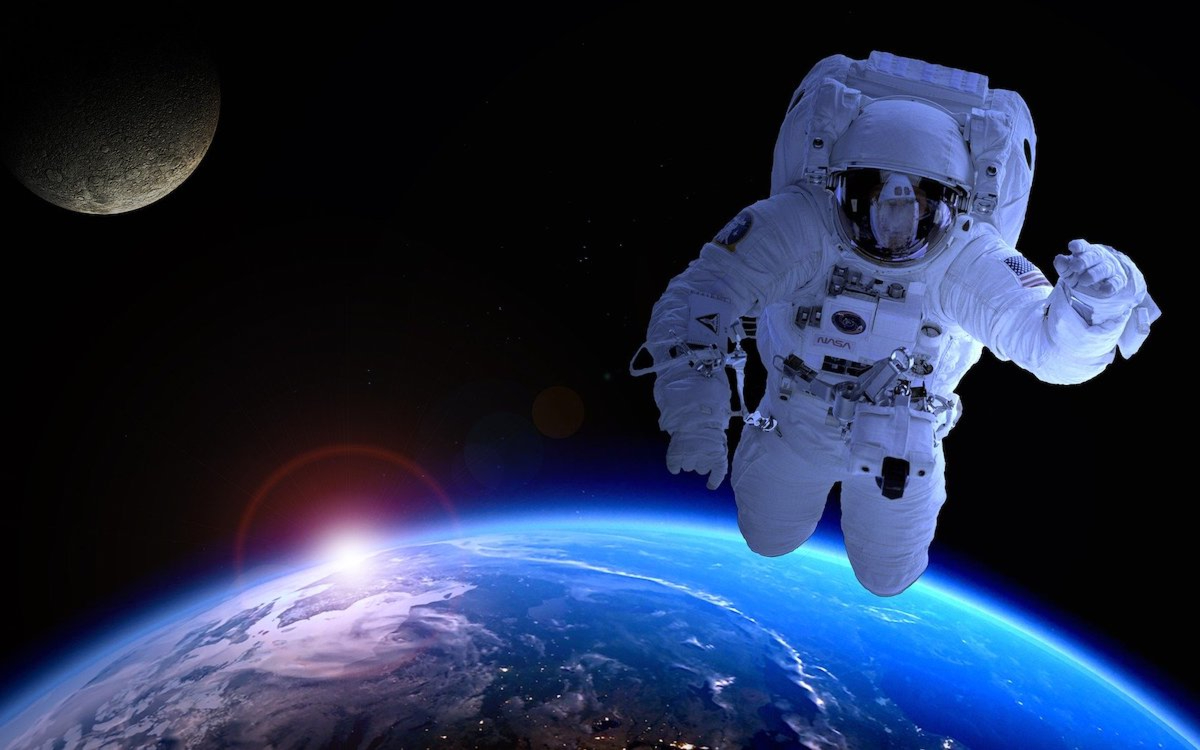 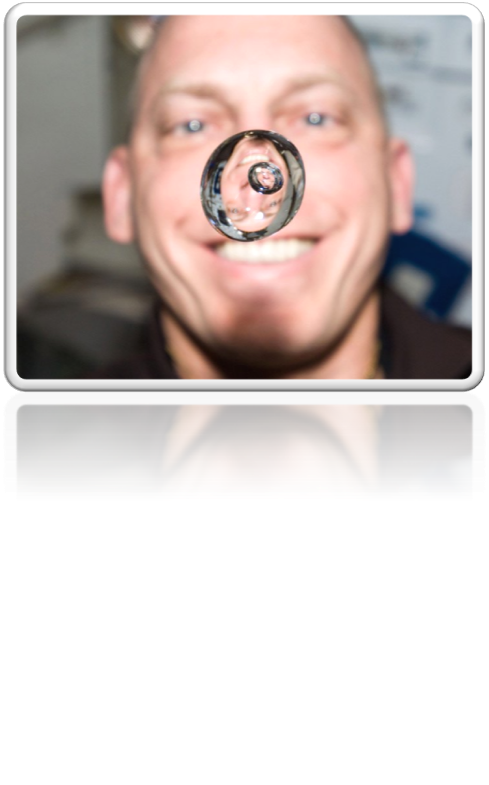 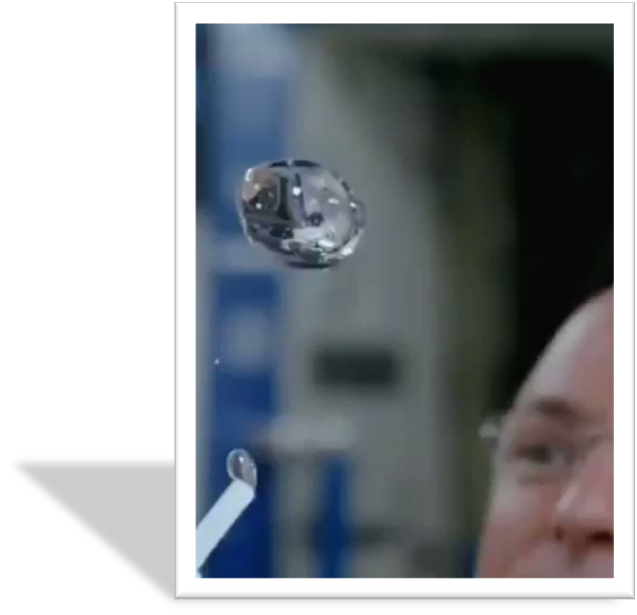 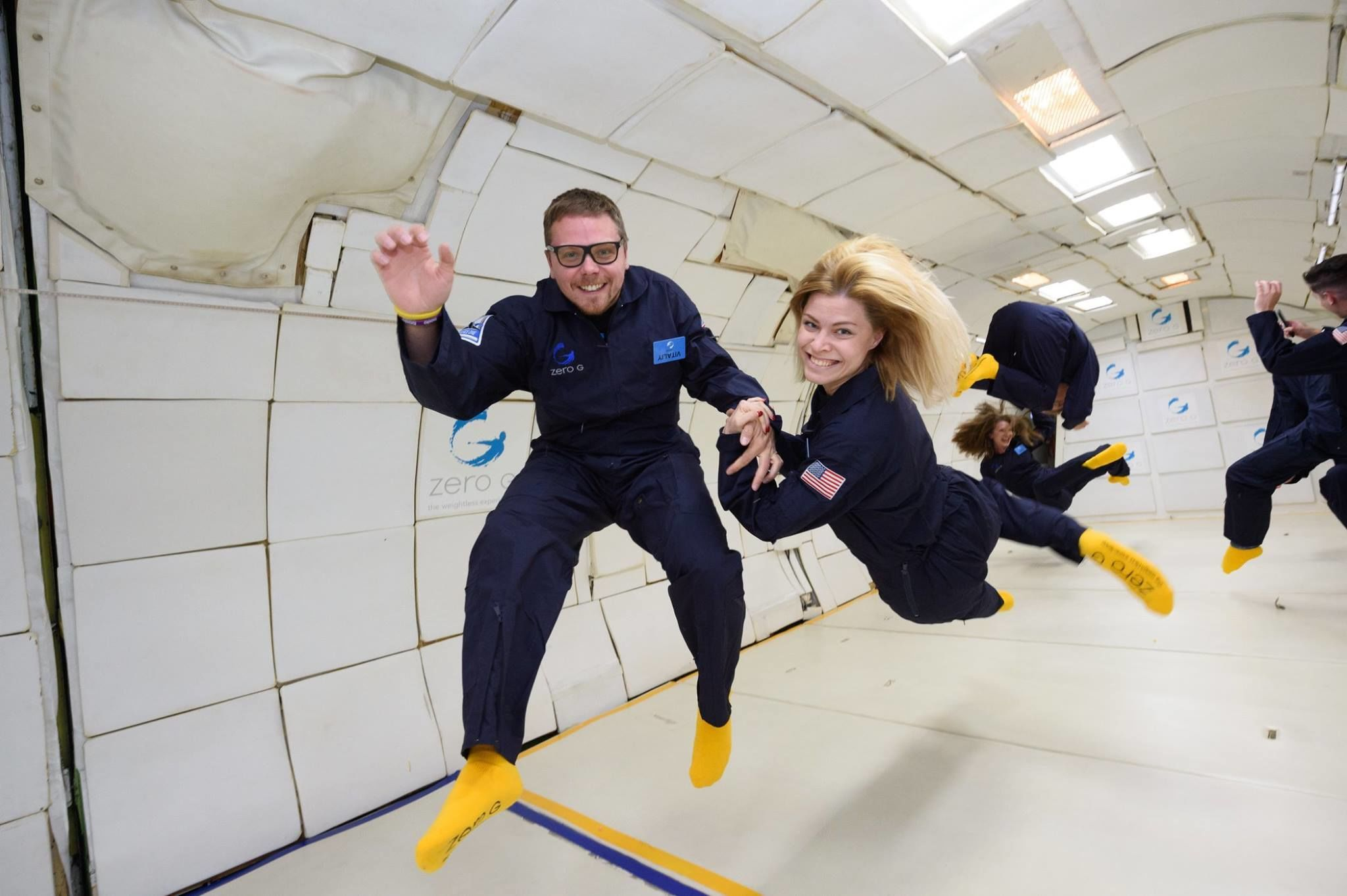 12
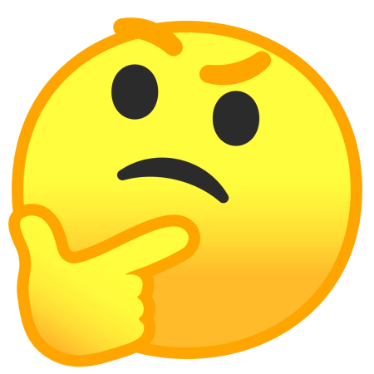 Смог бы паук ходить по воде под действием невесомости?
Я сделала вывод, что  паучок смог бы ходить по капле, находясь в невесомости.
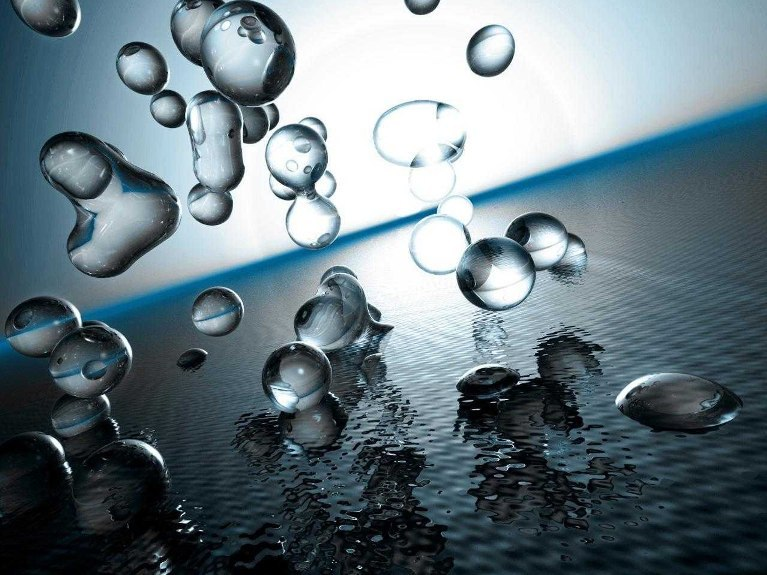 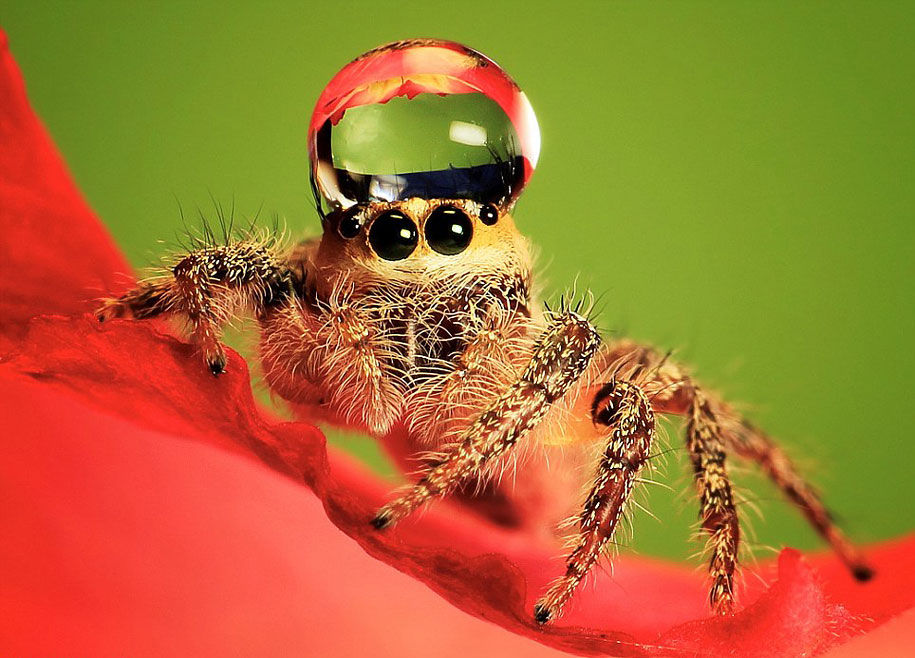 13
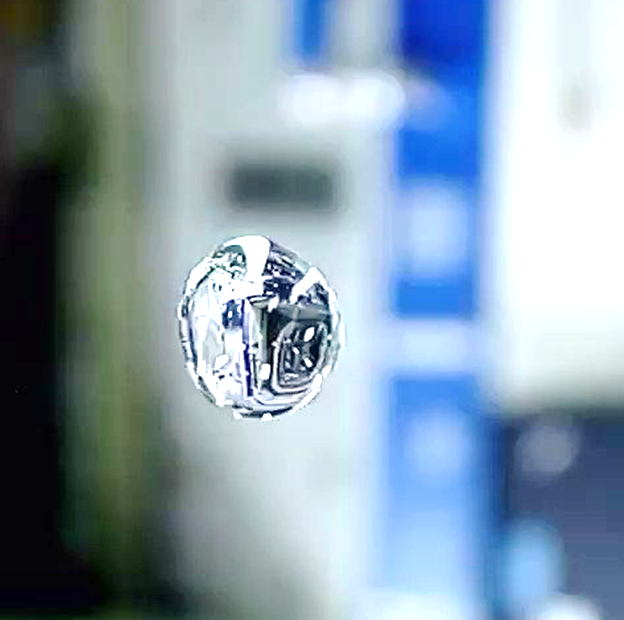 Заключение
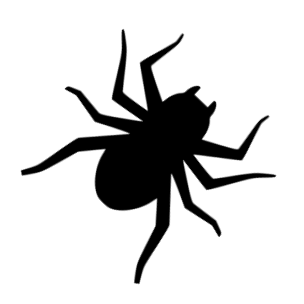 Благодаря проведённым экспериментам мне стало известно, что же влияет на силу поверхностного натяжения, действующую на ножки паучков.
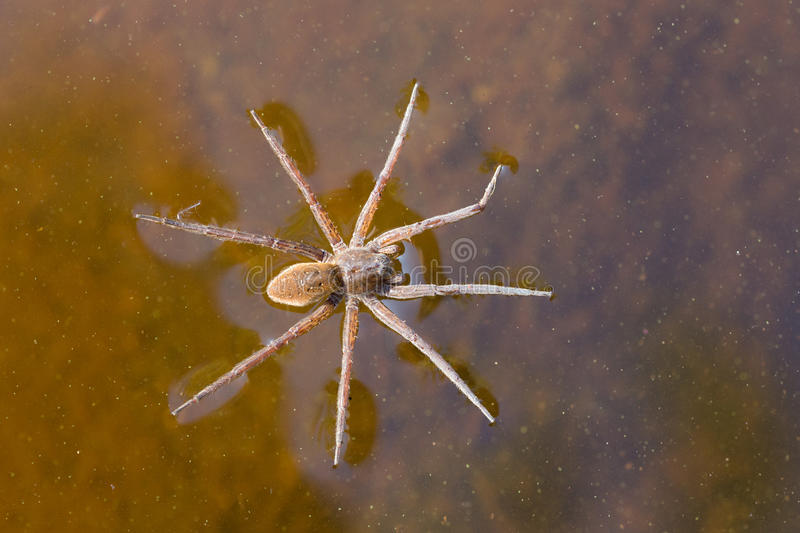 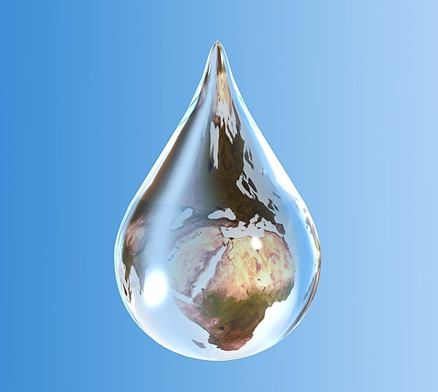 Было бы очень здорово, если бы результат эксперимента проверили в условиях МКС.
14
Спасибо за внимание!
15